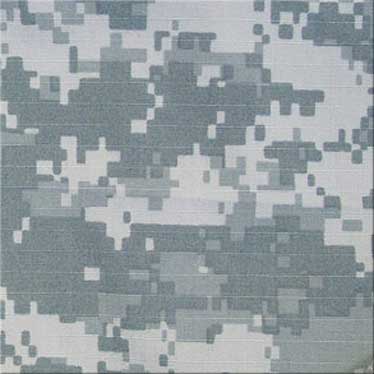 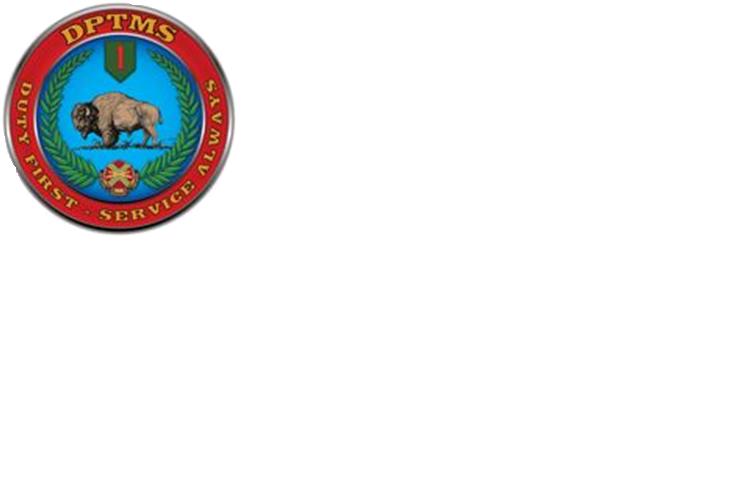 Military Schools
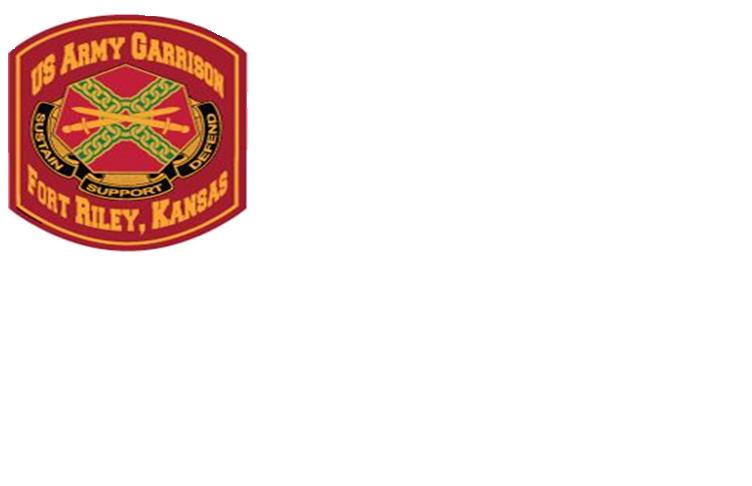 FY 2020 COURSE SCHEDULE1 OCTOBER 2019 - 30 SEPTEMBER 2020FORT RILEY,  KS  66442
16 ------15
(B02)
14-----13
(B06)
21-----19
(C18)
30 -----3
Page 1Change 1
Page 1 of 3
As of 14 November 2019
ATRRS official source
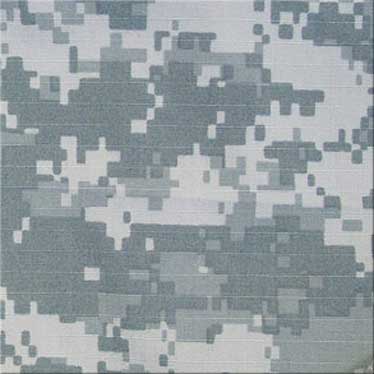 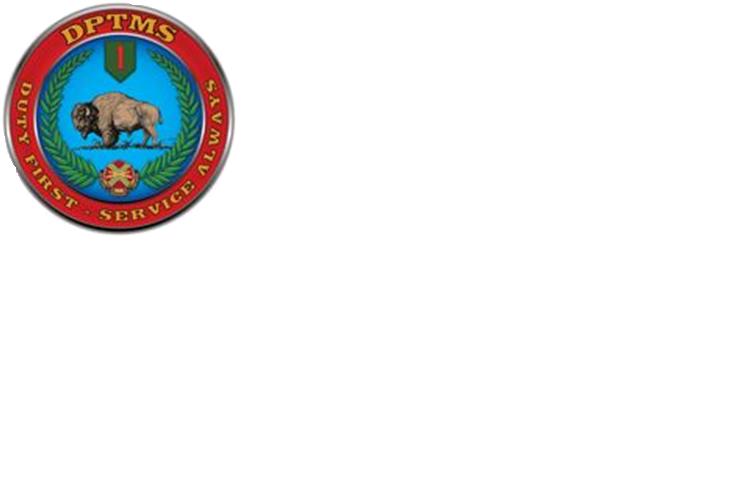 Military Schools
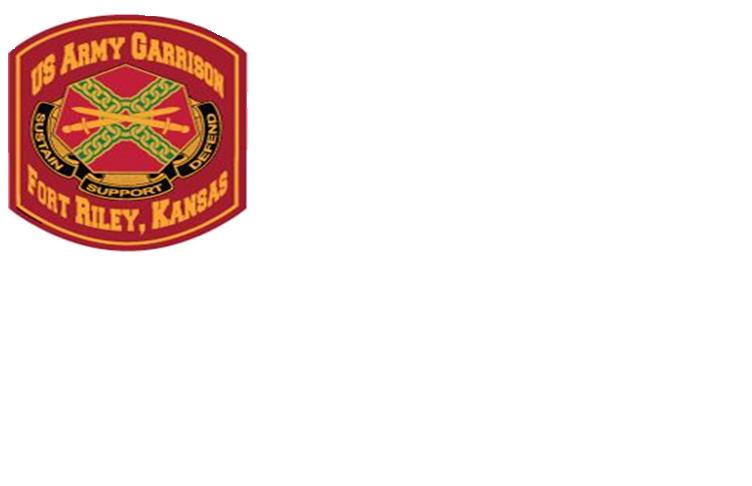 FY 2020 COURSE SCHEDULE1 OCTOBER 2019 - 30 SEPTEMBER 2020FORT RILEY,  KS  66442
30-----3
24-----2
23----3
27-----7
26-----8
27-----7
20------1
30----9
24----4
27----1
Page 1Change 1
As of 14 November 2019
ATRRS official source
Page 2 of 3
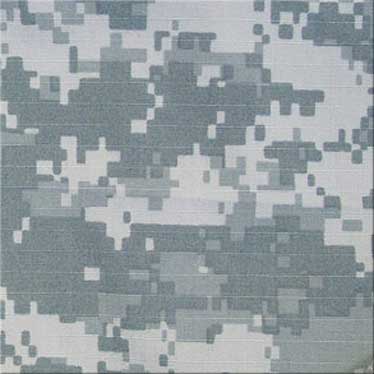 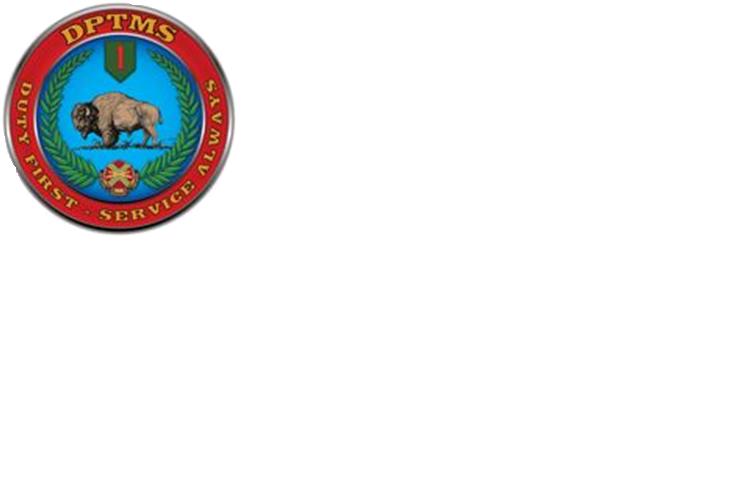 Military Schools
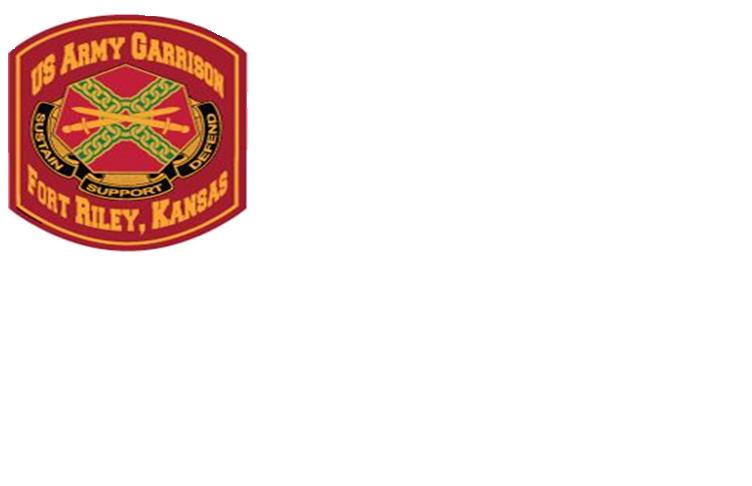 FY 2020 COURSE SCHEDULE1 OCTOBER 2019 - 30 SEPTEMBER 2020FORT RILEY,  KS  66442
20------1
21-------1
27-----7
24-----6
24-----6
28-----12
UNIT REQUESTED ONLY
24----4
27----7
21----1
Page 1Change 1
As of 14 November 2019
ATRRS official source
Page 3 of 3